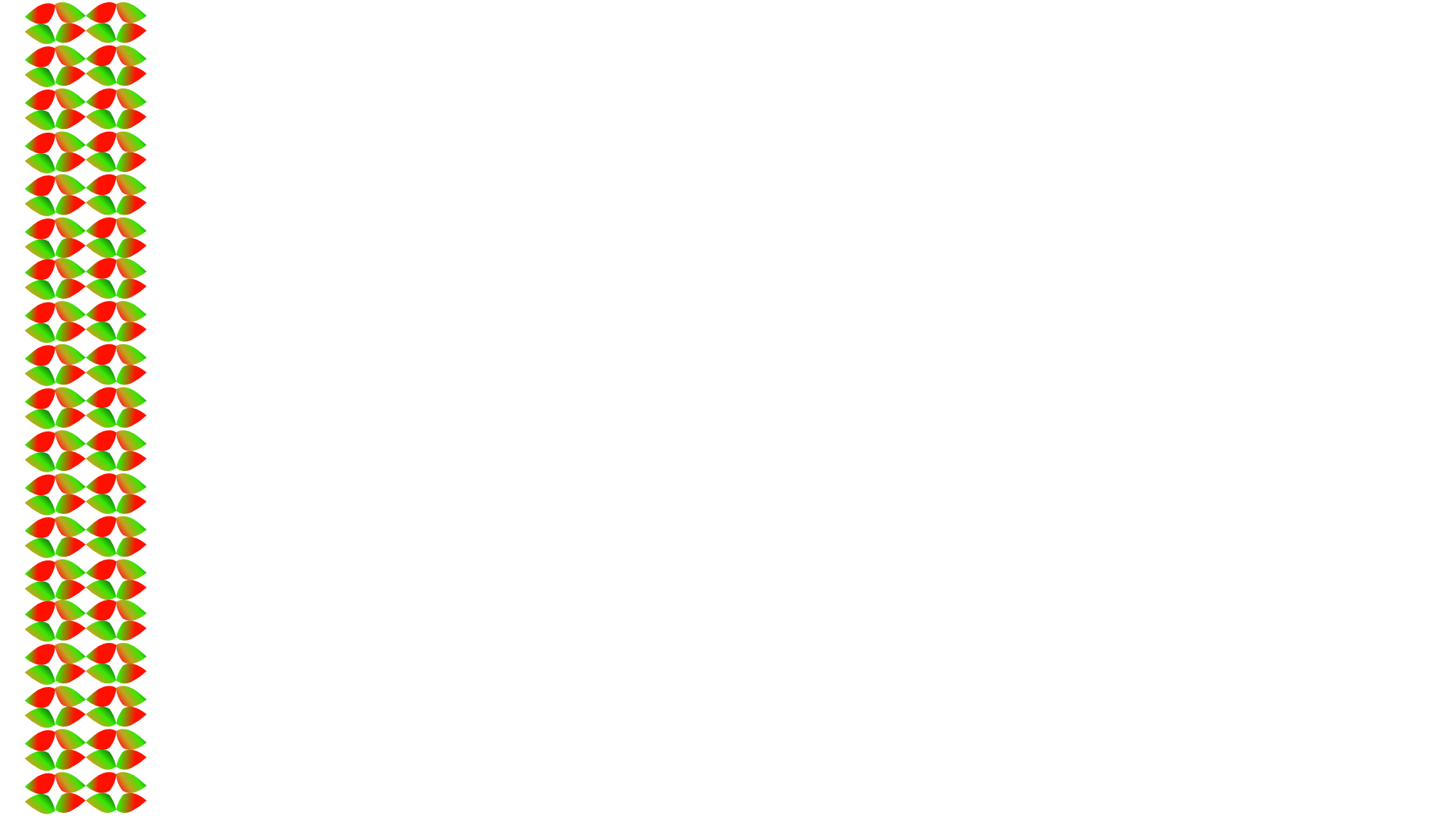 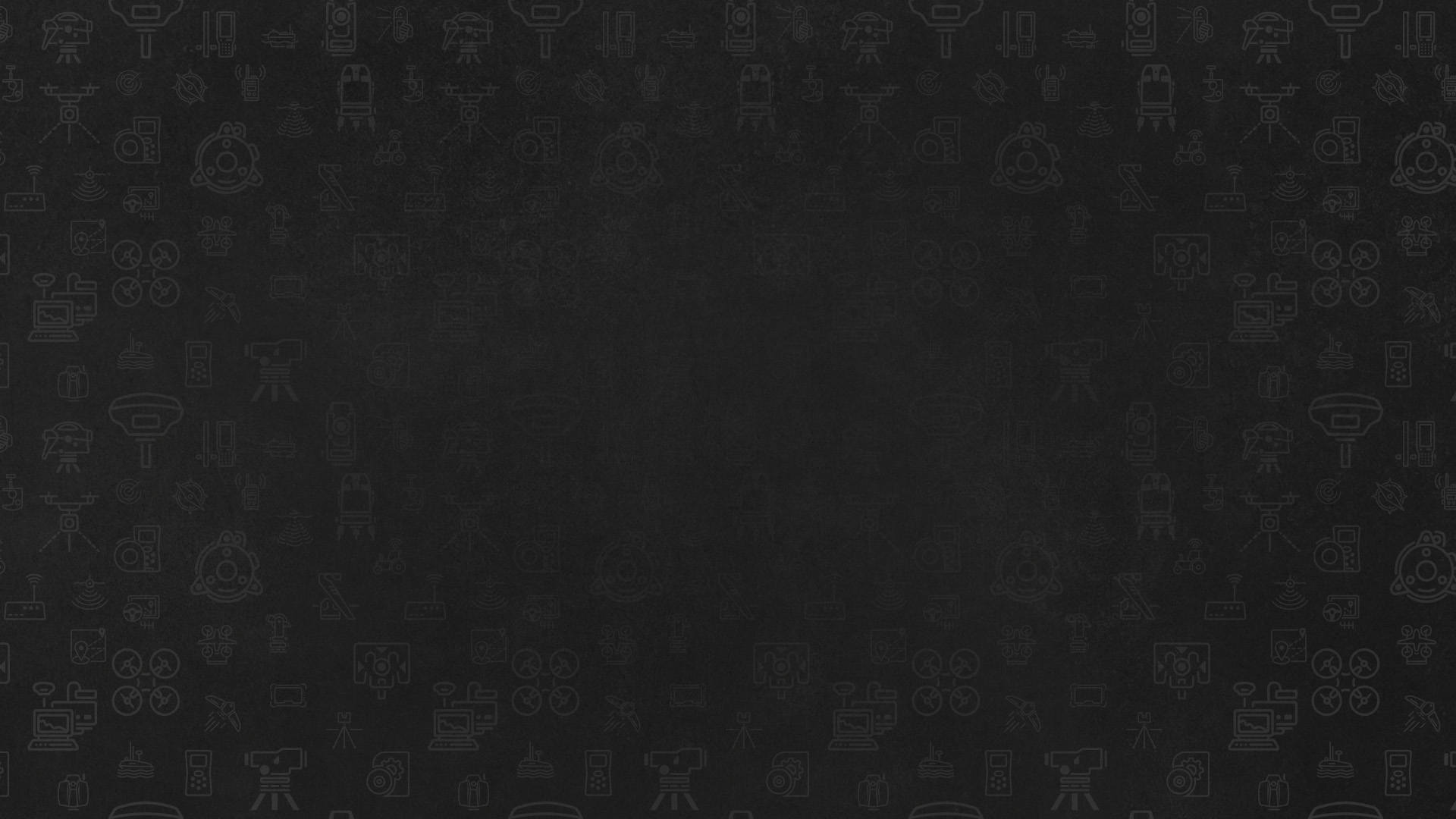 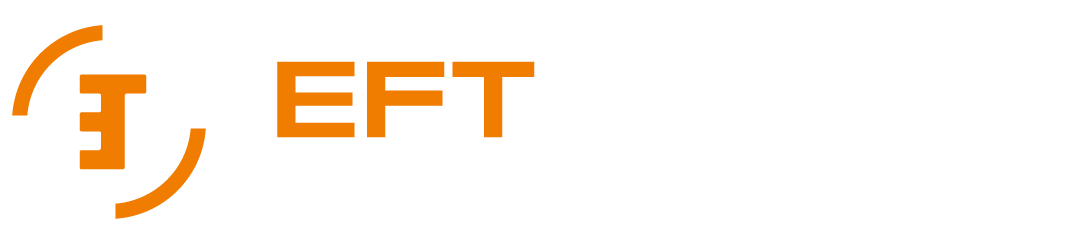 Эксплуатация спутникового геодезического оборудования и специализированного ПО 
в составе геодезических сетей
специального назначения
ВЫЗОВЫ ВРЕМЕНИ
2023
НОРМАТИВНАЯ БАЗА
ФЕДЕРАЛЬНЫЙ ЗАКОН О ГЕОДЕЗИИ, КАРТОГРАФИИ И ПРОСТРАНСТВЕННЫХ ДАННЫХ
Статья 9. Геодезические сети специального назначения.
1.  Для обеспечения выполнения геодезических работ при осуществлении градостроительной и кадастровой деятельности, землеустройства, недропользования, иной деятельности, а также повышения точности результатов указанных работ физические и юридические лица, органы государственной власти и органы местного самоуправления вправе организовывать создание геодезических сетей специального назначения, в том числе сетей дифференциальных геодезических станций.
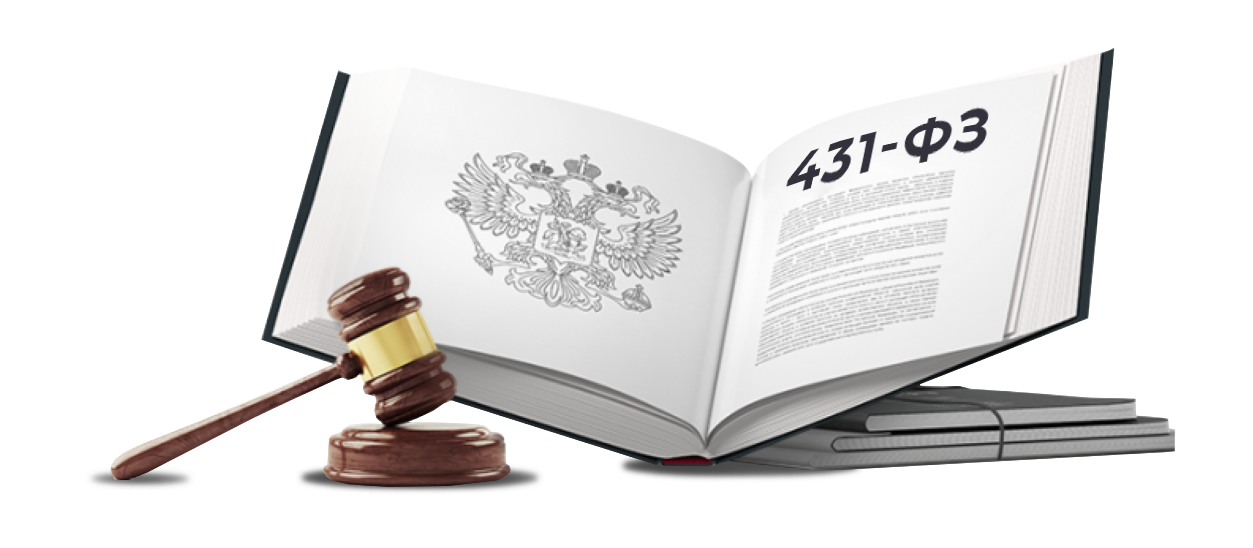 +
www.eftgroup.ru
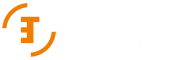 www.eftgroup.ru
[Speaker Notes: Эволюция ГНСС приемников – цель увеличение производительности и минимизация совокупной стоимости владения оборудованием для потребителя.]
СЕТИ ДИФФЕРЕНЦИАЛЬНЫХ
ГЕОДЕЗИЧЕСКИХ СТАНЦИЙ
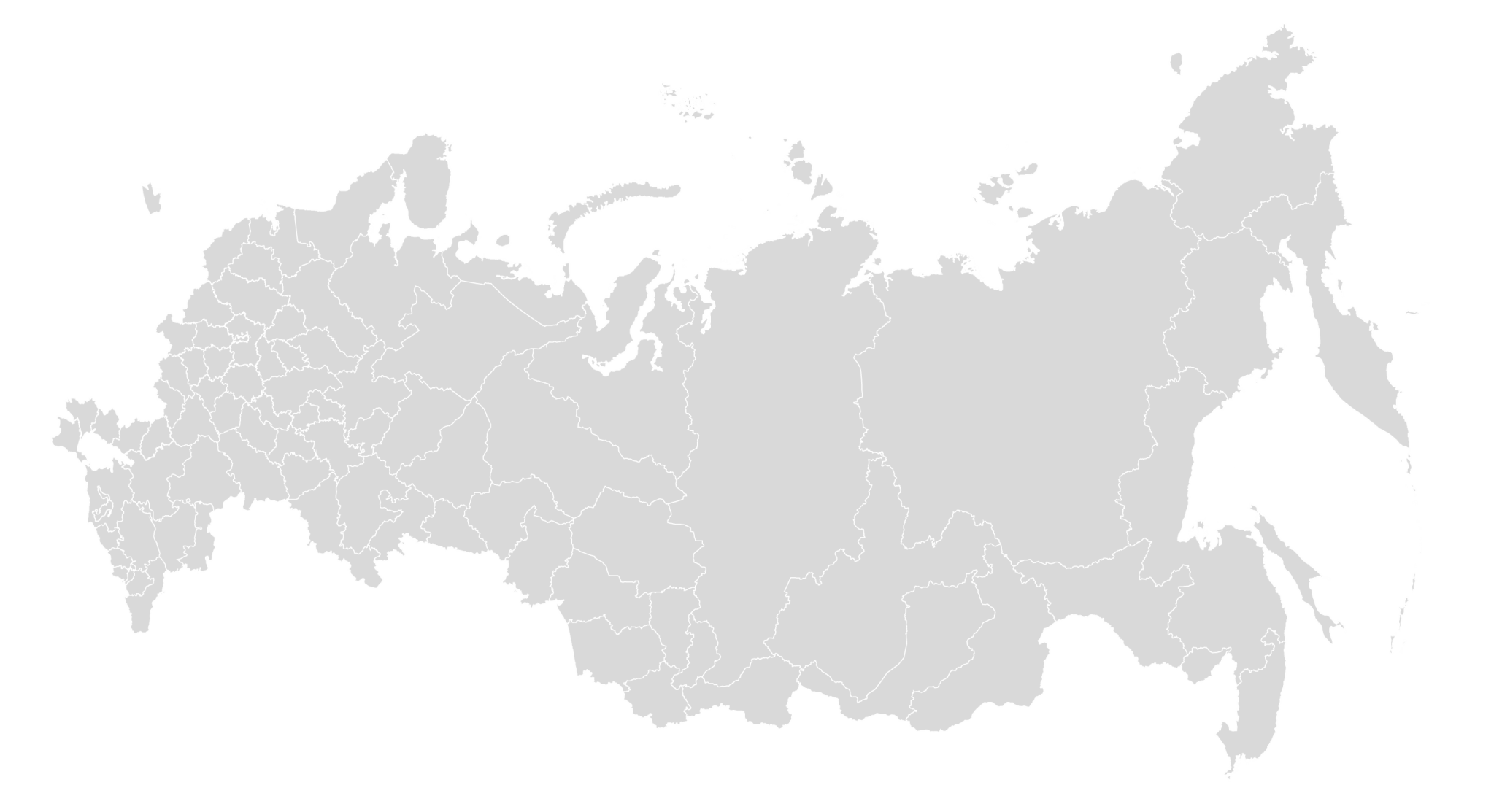 СЕГМЕНТАЦИЯ ВЛАДЕЛЬЦЕВ СЕТЕЙ
> 3 000 базовых (референцных) станций на территории РФ, объединенных в сети различного объема и назначения.
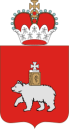 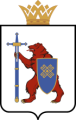 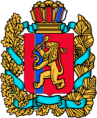 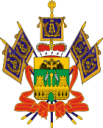 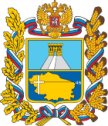 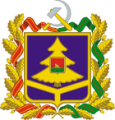 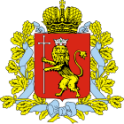 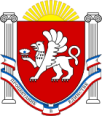 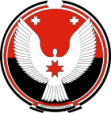 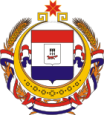 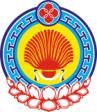 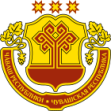 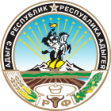 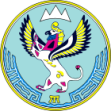 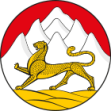 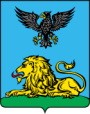 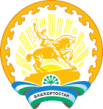 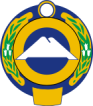 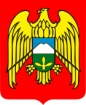 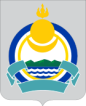 РОИВ и «ПОДВЕДЫ»
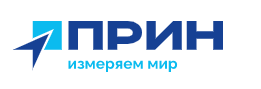 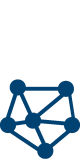 и др.
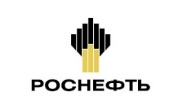 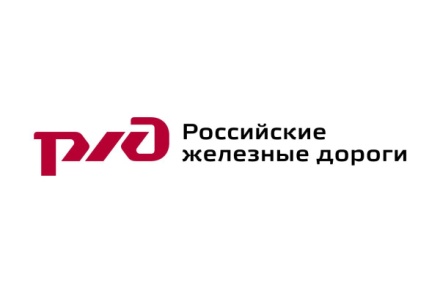 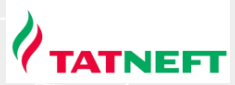 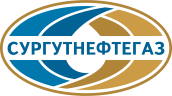 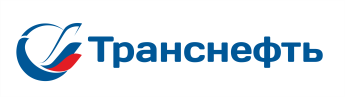 КРУПНЫЕ КОМПАНИИ
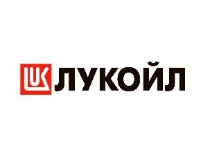 и др.
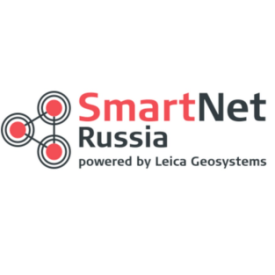 ОПЕРАТОРЫ
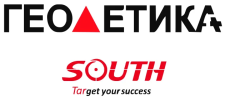 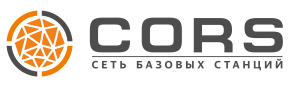 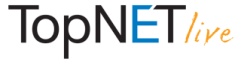 и др.
www.eftgroup.ru
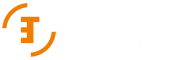 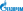 [Speaker Notes: Среди владельцев более чем 3000 БС на терриоририи РФ, объединённых в сети различного объема и назначения, можно выделить ТРИ основных типа владельцев-балансодержателей ГНСС оборудования и специализированного ПО]
СЕТИ ДИФФЕРЕНЦИАЛЬНЫХ
ГЕОДЕЗИЧЕСКИХ СТАНЦИЙ
ПРОГРАММНО-АППАРТНЫЙ КОМПЛЕКС
ГЛОНАСС / GPS / BEIDOU / GALILEO
Потребители сервиса
дифференциальной
коррекции
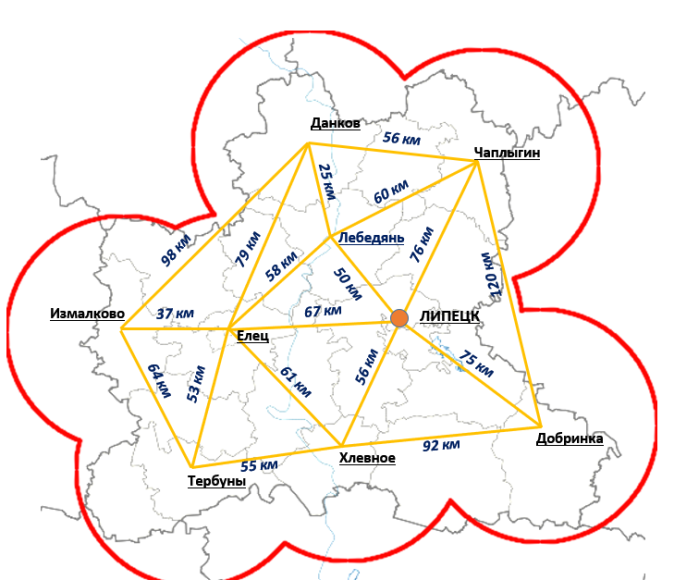 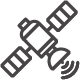 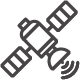 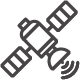 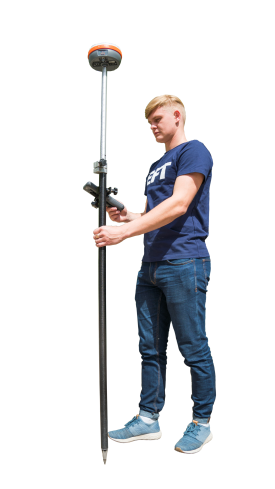 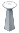 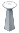 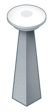 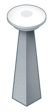 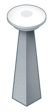 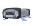 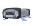 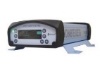 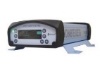 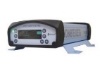 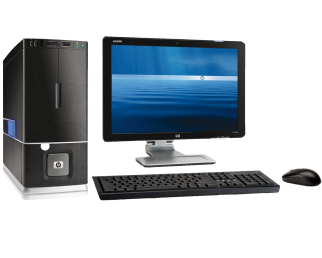 Инфраструктурные ГНСС приемники
(Базовые станции)
Специализированное ПО для управления
сетями базовых станций
Липецкая область, пример
www.eftgroup.ru
[Speaker Notes: Составляющие программно-аппаратного комплекса сети дифференциальных геодезических станций
Спутниковые группировки (все), наземные инфраструктурные базовые станции ( ГНСС приемники), специализированное ПО для обработки и маршрутизации потоков спутниковых данных, полевые ГНСС приемники в качестве конечного потребителя сервиса дифференциальной коррекции.]
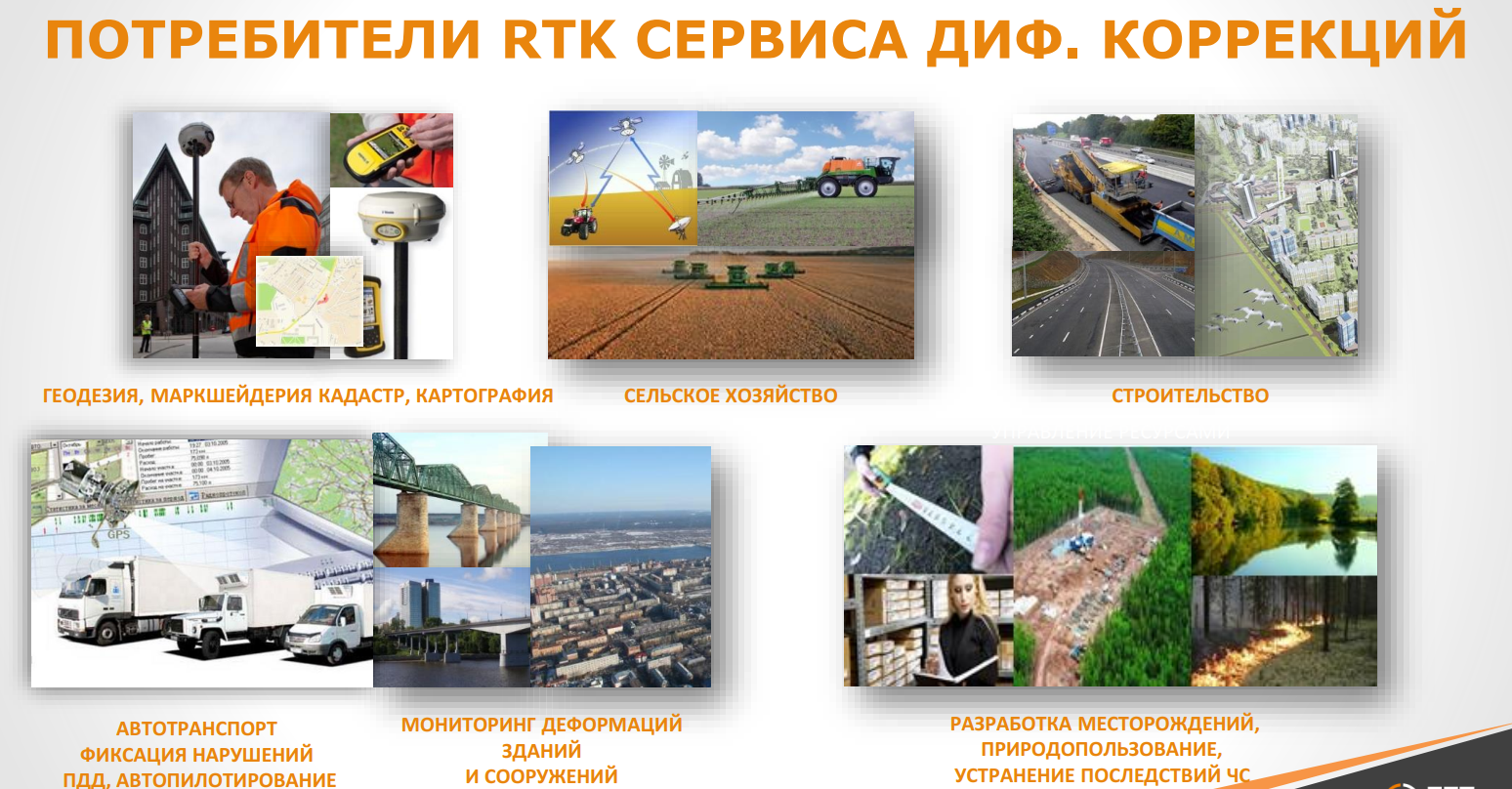 www.eftgroup.ru
[Speaker Notes: Эволюция ГНСС приемников – цель увеличение производительности и минимизация совокупной стоимости владения оборудованием для потребителя.]
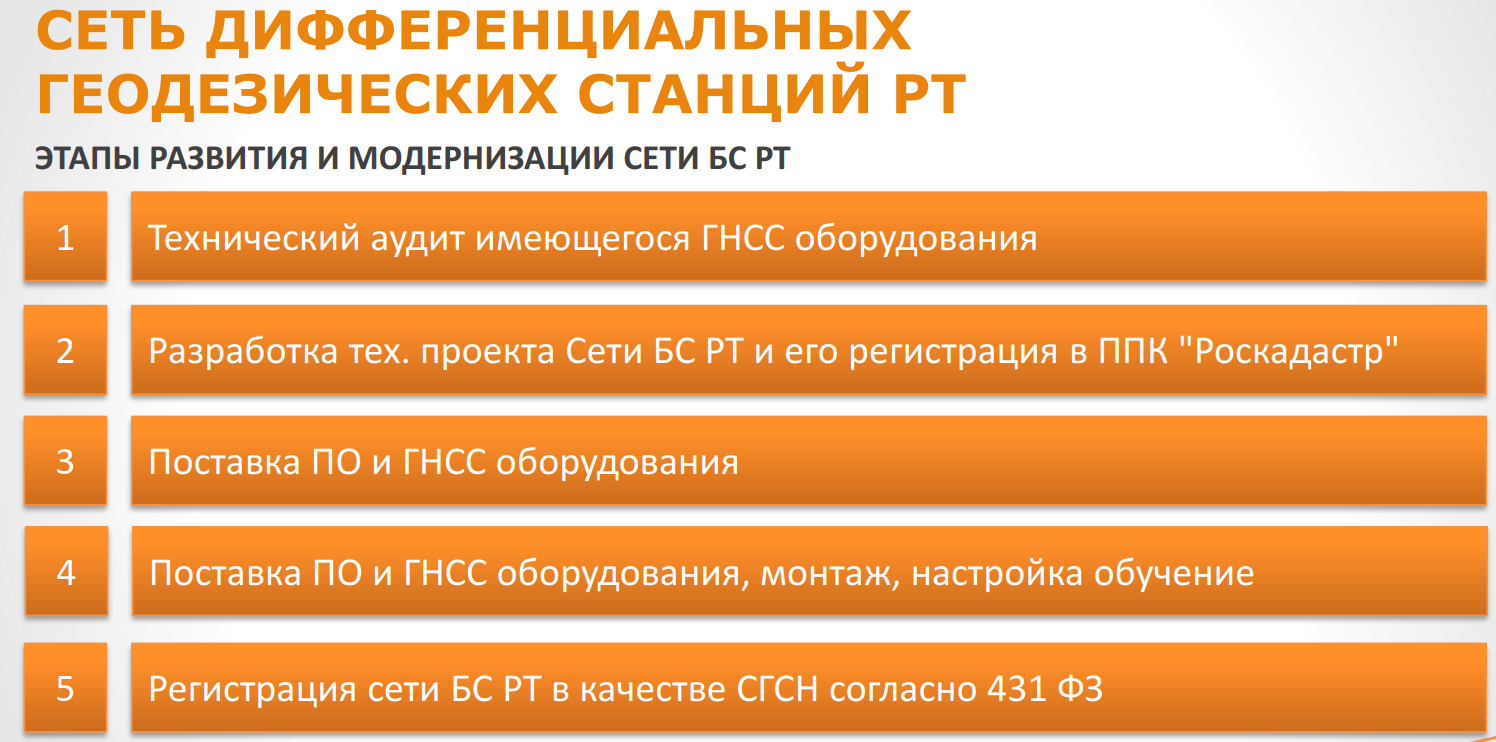 www.eftgroup.ru
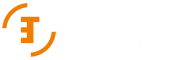 [Speaker Notes: Сможем найти решение любого вопроса из области геодезии]
ПРОИЗВОДИТЕЛИ И ПОСТАВЩИКИ
ИНФРАСТРУКТУРНОГО ГНСС ОБОРУДОВАНИЯ И СПЕЦИАЛИЗИРОВАННОГО ПО
На сегодняшний день подавляющая доля программно-аппаратной базы постоянно действующих сетей референцных станций на территории РФ в государственном сегменте  и сегменте крупного бизнеса (более 70%) поделена между:
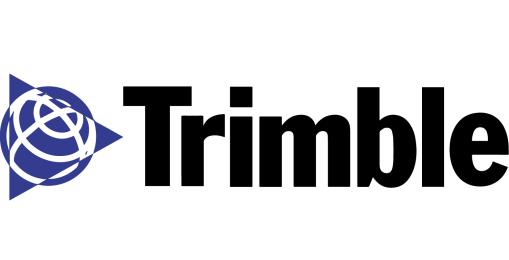 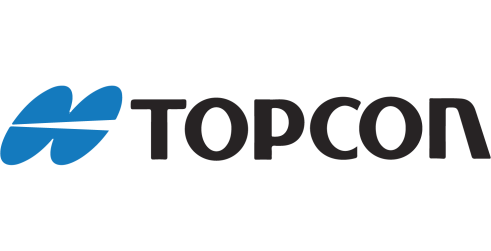 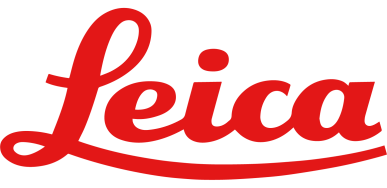 VRS3Net / ПИЛОТ / PIVOT
Net R9 / ФАЗА+ / ФАЗА 2
SPIDER
GR 10 / GR 30 / GR 50
TOPNET
NET G5
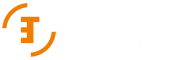 [Speaker Notes: Все три компании происходят из недружественных РФ государств и ведут ограничительную санкционную политику в отношении РФ]
РИСКИ
СВЯЗАННЫЕ С ВОЗМОЖНОСТЬЮ ПРОДОЛЖЕНИЯ ЭКСПЛУАТАЦИИ
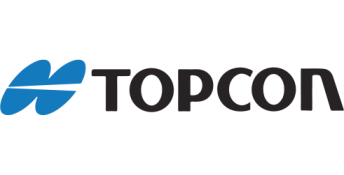 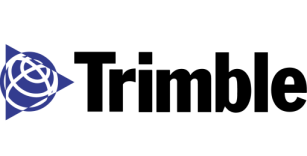 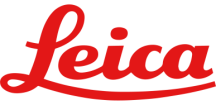 TOPNET
NET G5
SPIDER
GR 10 / GR 30 / GR 50
VRS3Net / ПИЛОТ / PIVOT
Net R9 / ФАЗА+ / ФАЗА 2
ГЕОФЕНСИНГ
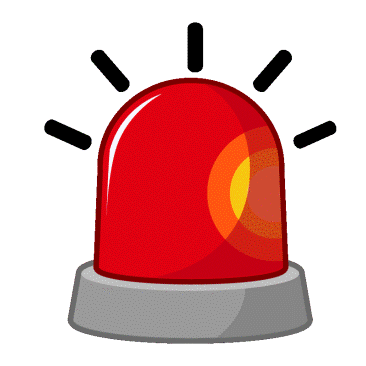 ТЕХНИЧЕСКАЯ 
И ГАРАНТИЙНАЯ 
ПОДДЕРЖКА
РЕМОНТОПРИГОДНОСТЬ
ОБОРУДОВАНИЯ
www.eftgroup.ru
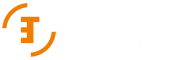 [Speaker Notes: Санкционные ограничения введенные со стороны недружественных РФ государств не позволяют компаниям производителям ГНСС оборудования и ПО из этих стран поставлять оборудование, ПО, оказывать услуги по тех. Поддержке и исполнять гарантийные на территории РФ.]
ОБЯЗАТЕЛЬНОЕ ОБНОВЛЕНИЕ ПО
К ПРИМЕРУ В СЛУЧАЕ ПРОБЛЕМЫ GPS Week Number Rollover ДЛЯ TRIMBLE
Week Number Rollover
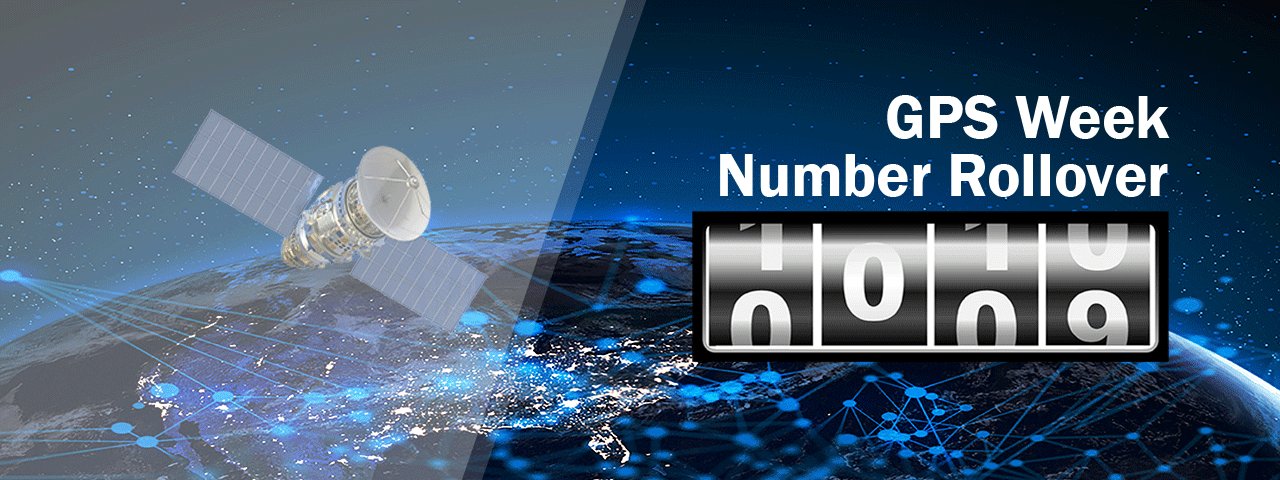 Координационный комитет по гражданскому применению GPS (CGSIC) объявил о выпуске Департаментом национальной безопасности меморандума под названием «U.S. Owners and Operators Using GPS to Obtain Time». Он призван дать представление о возможном влиянии сброса номера GPS недели (GPS Week Number Rollover) 6 апреля 2019 года на всемирное координированное время (UTC), полученное от устройств GPS.
Проблема решалась путем установки обновленного Firmware с сайта производителя или его официальных представителей. В следующий раз в подобном случае, с теоретической точки зрения, можно получить и изменения работы в модуле Geofence.
www.eftgroup.ru
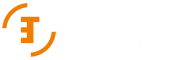 [Speaker Notes: Санкционные ограничения введенные со стороны недружественных РФ государств не позволяют компаниям производителям ГНСС оборудования и ПО из этих стран поставлять оборудование, ПО, оказывать услуги по тех. Поддержке и исполнять гарантийные на территории РФ.]
ВАЖНЫЕ КРИТЕРИИ ВЫБОРА
ПОСТАВЩИКА ПРОГРАММНО-АППАРТНОГО КОМПЛЕКСА
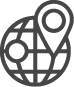 Страна производитель ГНСС оборудования
РФ или отсутствует в списке недружественных
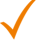 Резидент РФ, не аффилировано компаниями нерезидентами РФ
Компания поставщик
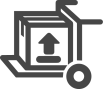 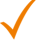 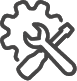 1 или более на территории РФ
Наличие сервисных центров на территории РФ
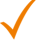 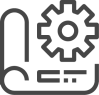 Страна разработчик и правообладатель ПО
РФ, внесено в реестр отечественного ПО
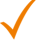 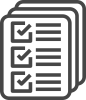 Обязательно
ГНСС оборудование внесено в реестр ТСИ
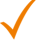 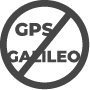 Информационная независимость от GPS/GALILEO
Возможность работы БЕЗ GPS и GALILEO
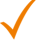 www.eftgroup.ru
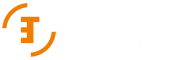 [Speaker Notes: Санкционные ограничения введенные со стороны недружественных РФ государств не позволяют компаниям производителям ГНСС оборудования и ПО из этих стран поставлять оборудование, ПО, оказывать услуги по тех. Поддержке и исполнять гарантийные на территории РФ.]
ПРИМЕР ЗАКОНЧЕННОГО РЕШЕНИЯ
СЕТИ ДИФФЕРЕНЦИАЛЬНЫХ ГЕОДЕЗИЧЕСКИХ СТАНЦИЙ
Инфраструктурный RS3
ООО «ЕФТ ГРУПП» 
Российская компания, на 100% принадлежит резидентам РФ, более 14 лет на рынке. Имеет представительства более чем в 30-ти субъектах РФ.
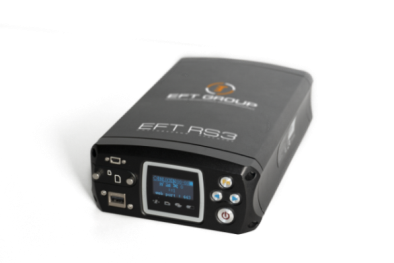 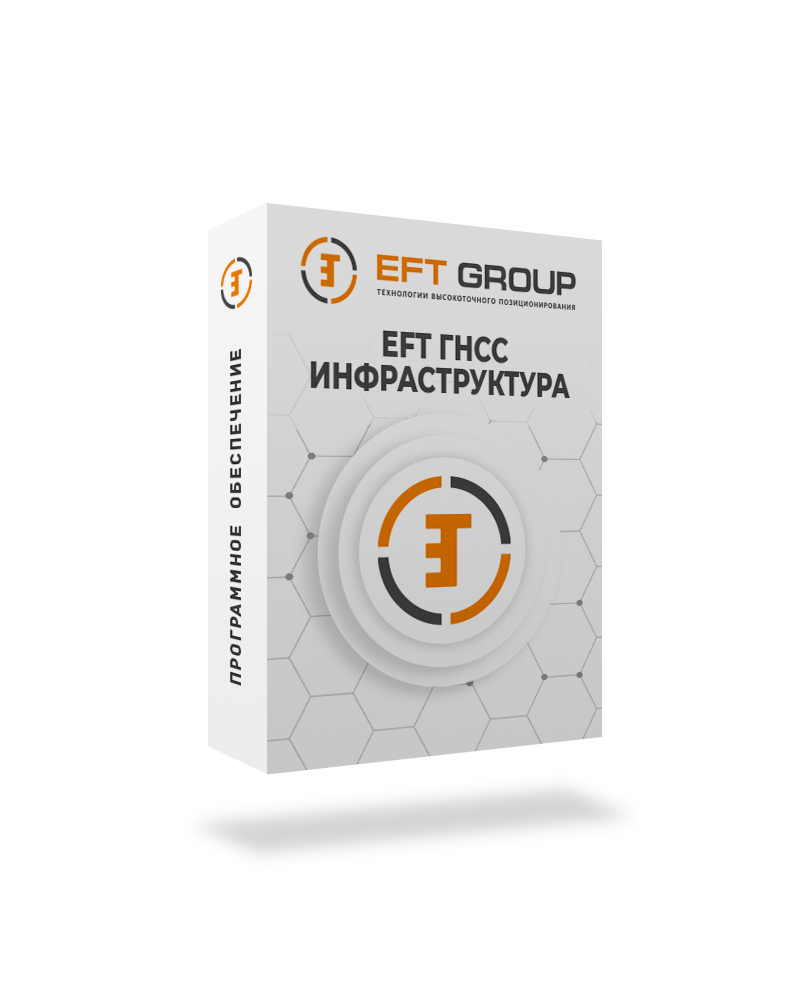 EFT RS3
Инфраструктурный ГНСС приемник производства ООО «ЕФТ ГРУПП», РФ. На элементной базе китайского производителя, способен работать без сигналов от GSP и GALILEO (внесение в реестр ТСИ 2 кв. 2023)
EFT ГНСС ИНФРАСТРУКТУРА
Специализированное ПО для управления сетями базовых ГНСС станций, разработчик и правообладатель  –  ООО «ЕФТ ГРУПП», 
внесено в реестр отечественного ПО.
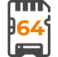 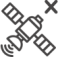 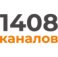 Технология исключения зашумленных сигналов
+75
-45
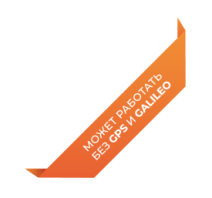 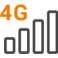 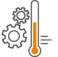 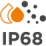 Реестровая запись 
№16145
в реестре отечественного ПО
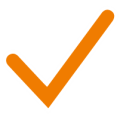 www.eftgroup.ru
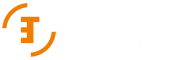 [Speaker Notes: Санкционные ограничения введенные со стороны недружественных РФ государств не позволяют компаниям производителям ГНСС оборудования и ПО из этих стран поставлять оборудование, ПО, оказывать услуги по тех. Поддержке и исполнять гарантийные на территории РФ.]
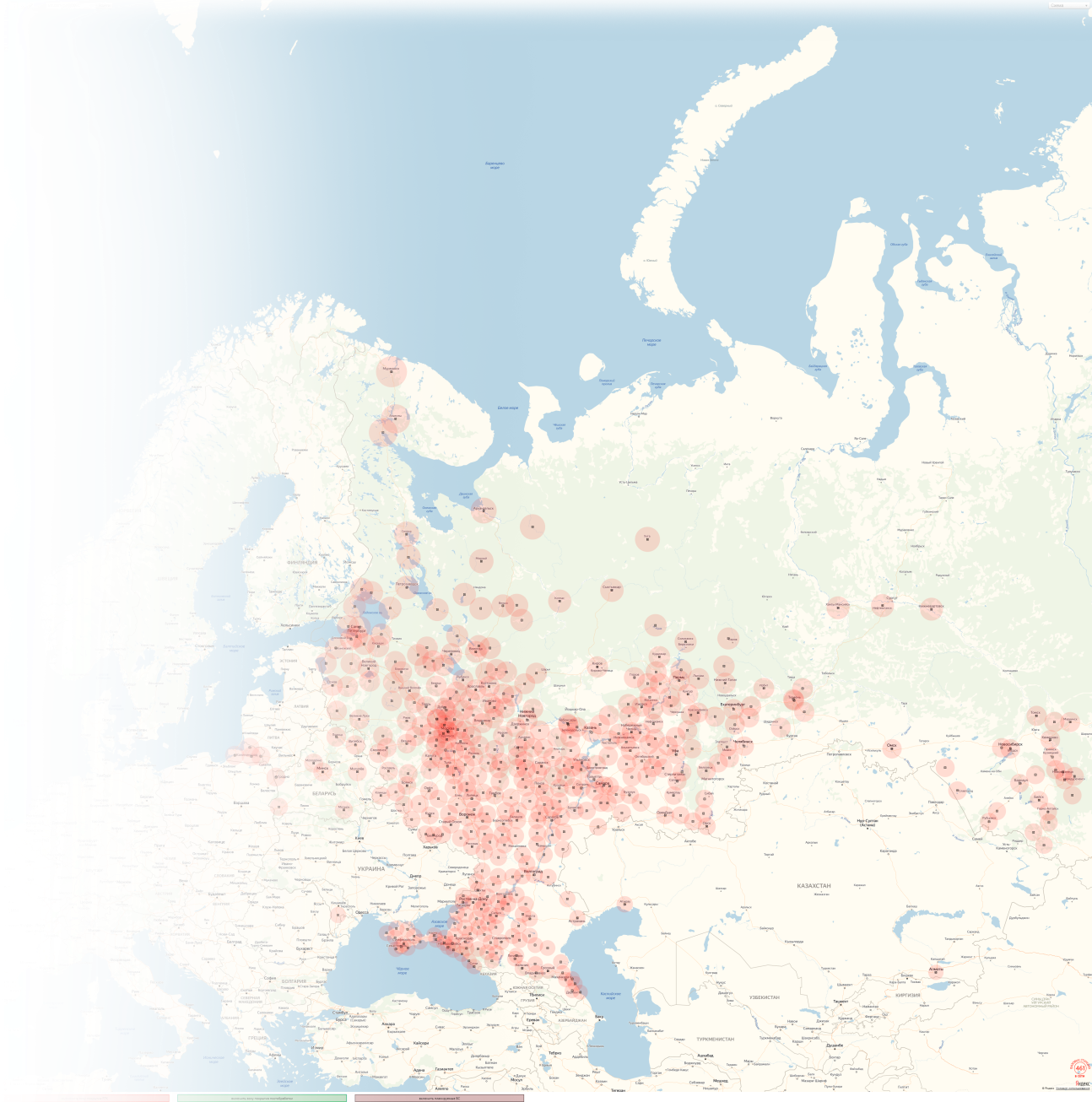 ПРИМЕР ЗАКОНЧЕННОГО РЕШЕНИЯ
СЕТИ ДИФФЕРЕНЦИАЛЬНЫХ ГЕОДЕЗИЧЕСКИХ СТАНЦИЙ
650+
83
25
45+
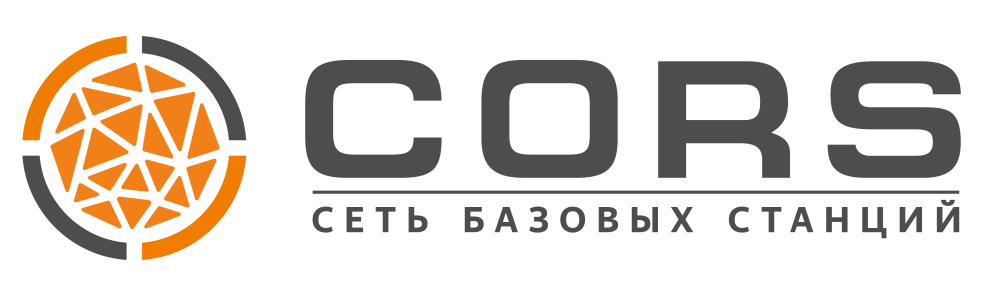 постоянно действующих базовых станций на территории РФ, Беларуси и Казахстана
присутствие
в 83
субъектах страны
регионов со сплошным покрытием RTK
субъектов РФ сданы в ФФПД
10 000+
15 000+
постоянных пользователей RTK режима
активных пользователей статических измерений
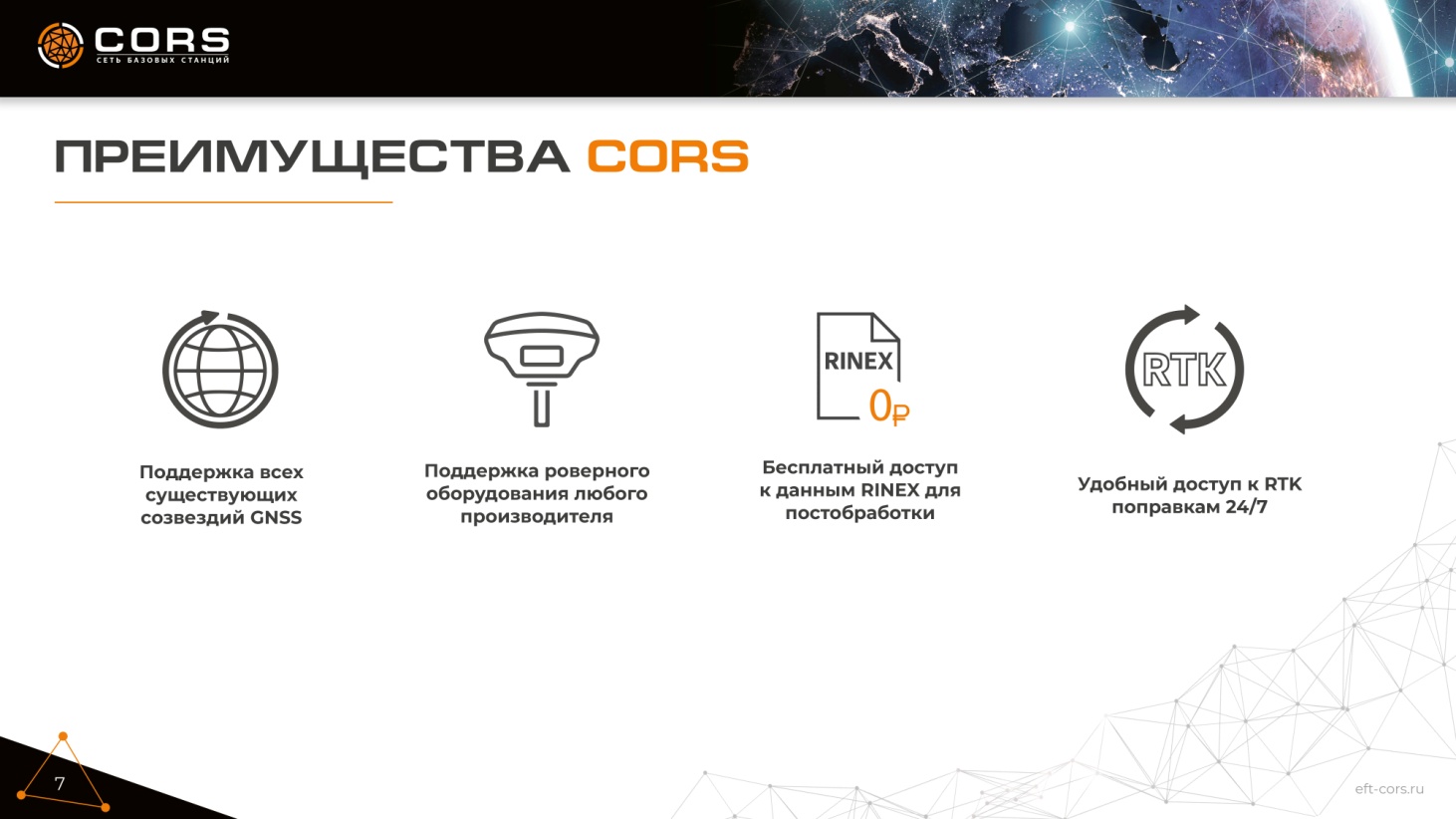 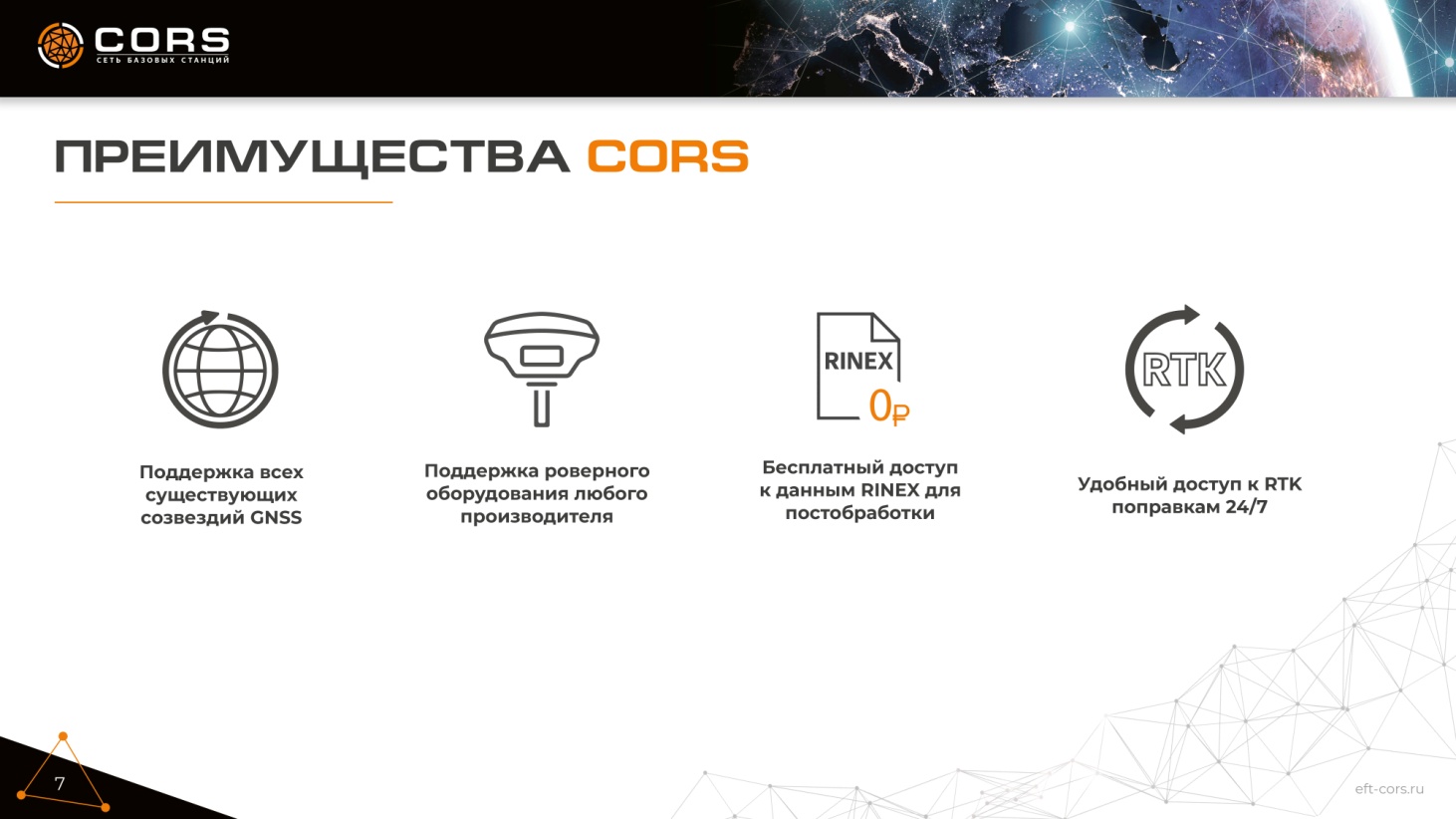 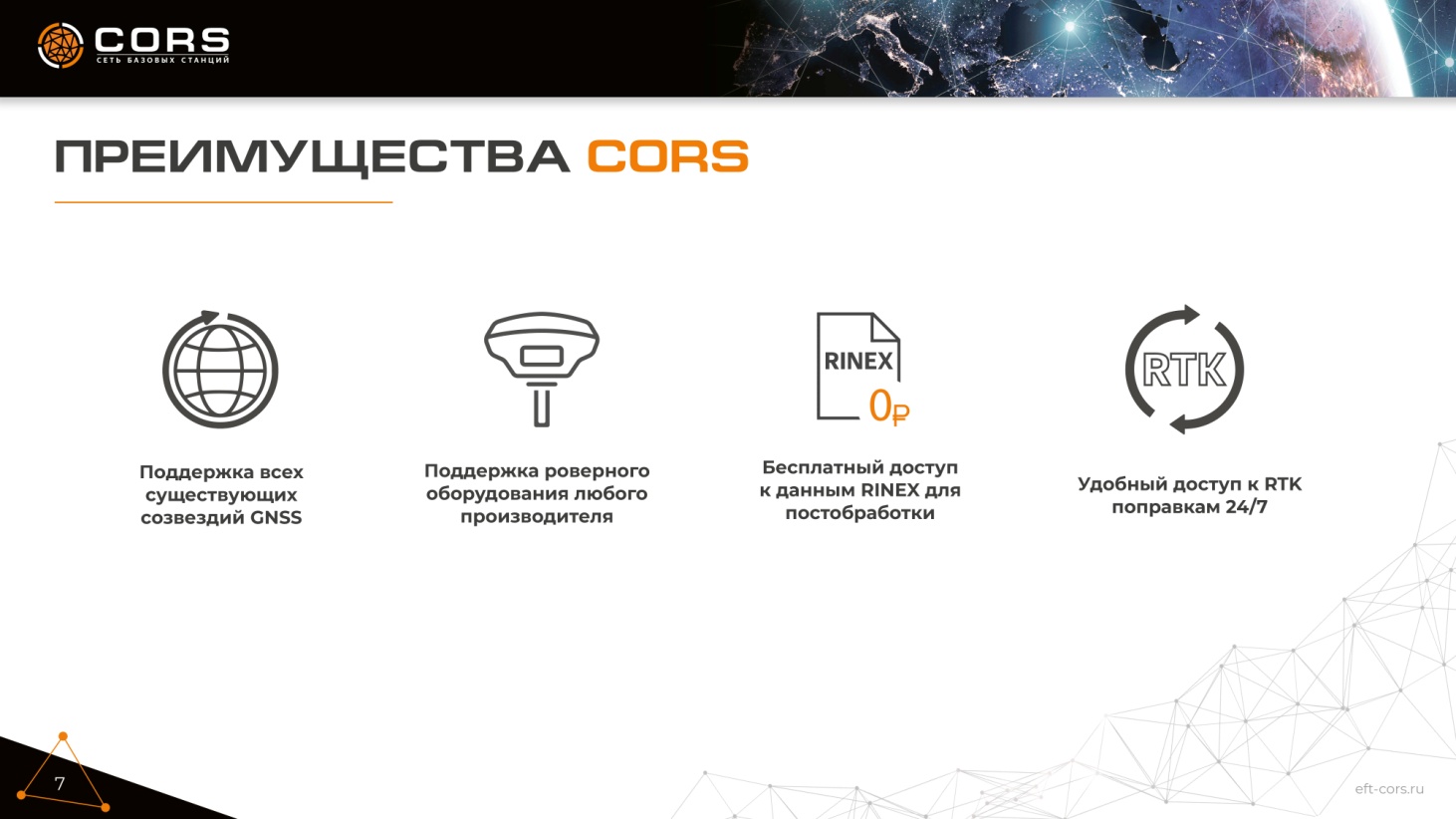 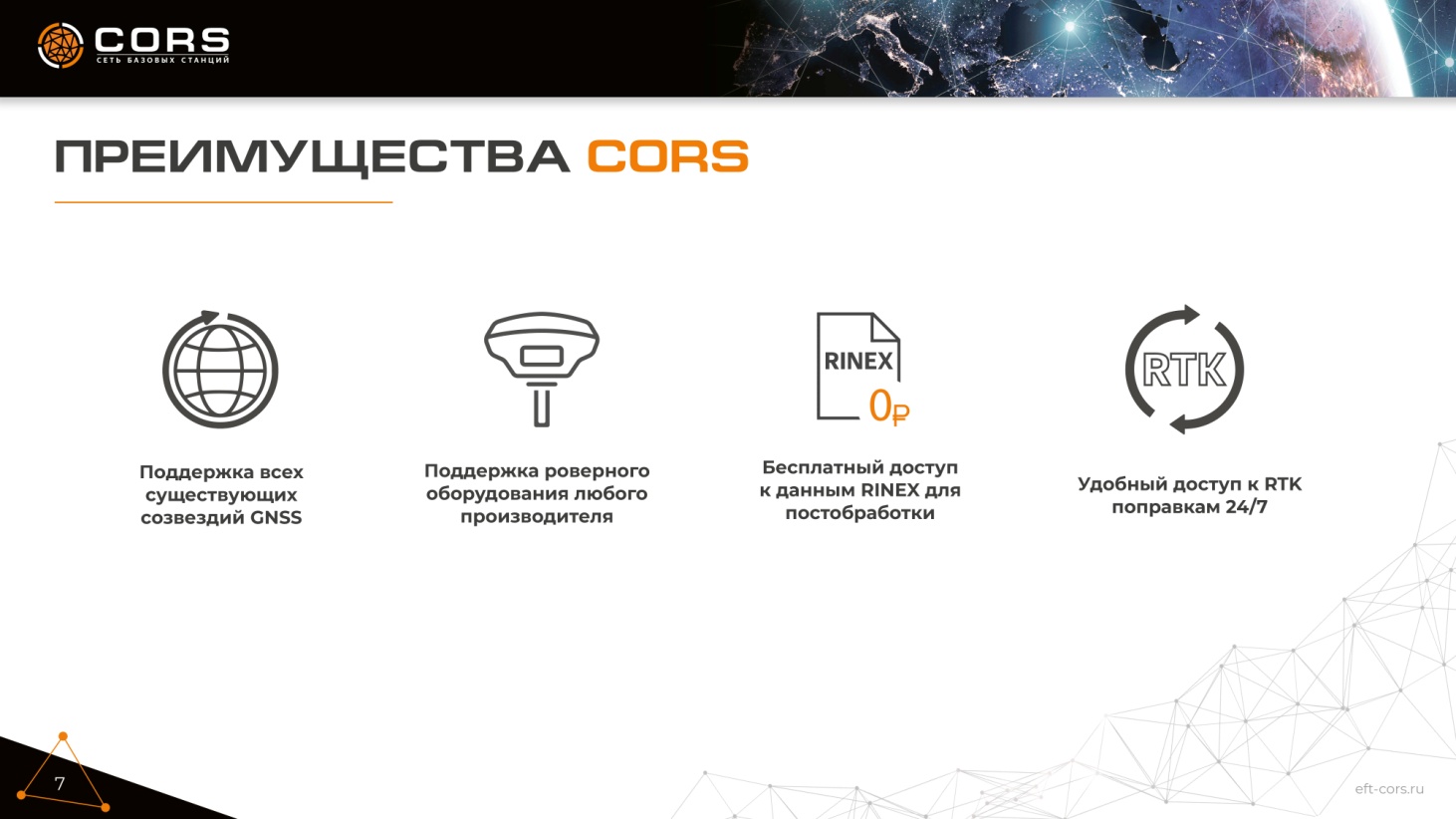 www.eftgroup.ru
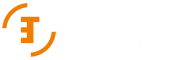 [Speaker Notes: CORS является крупнейшей действующей СДГС и насчитывает более 600 станций в 83 субъектах РФ. При этом число станций постоянно увеличивается и непрерывно ведутся работы по сдаче сети в различных регионах в ФФПД. На текущий момент в Федеральный фонд пространственных данных сданы 33 региона CORS. Работая в этих регионах, вы можете запросить в Росреестре выписку на базы сети CORS и работать прямо от них.]
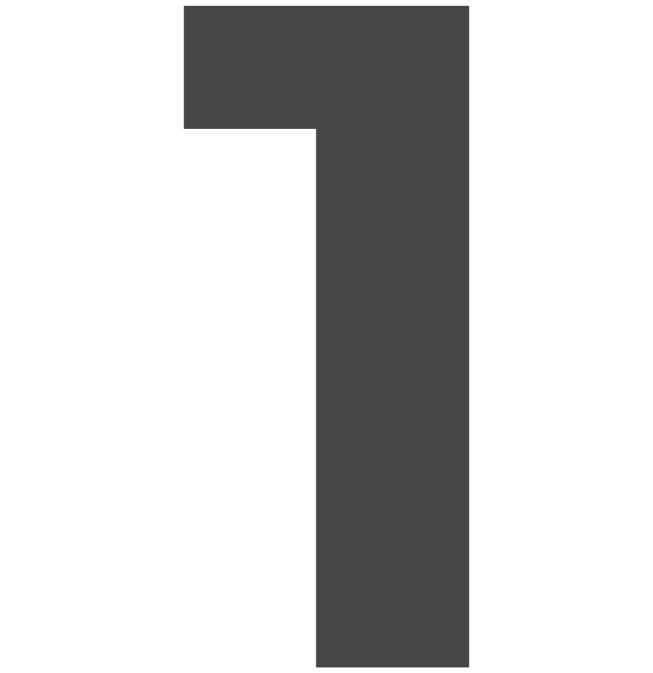 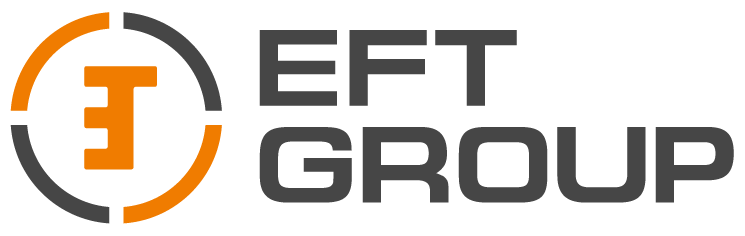 ПРИНЦИП «ОДНОГО ОКНА»
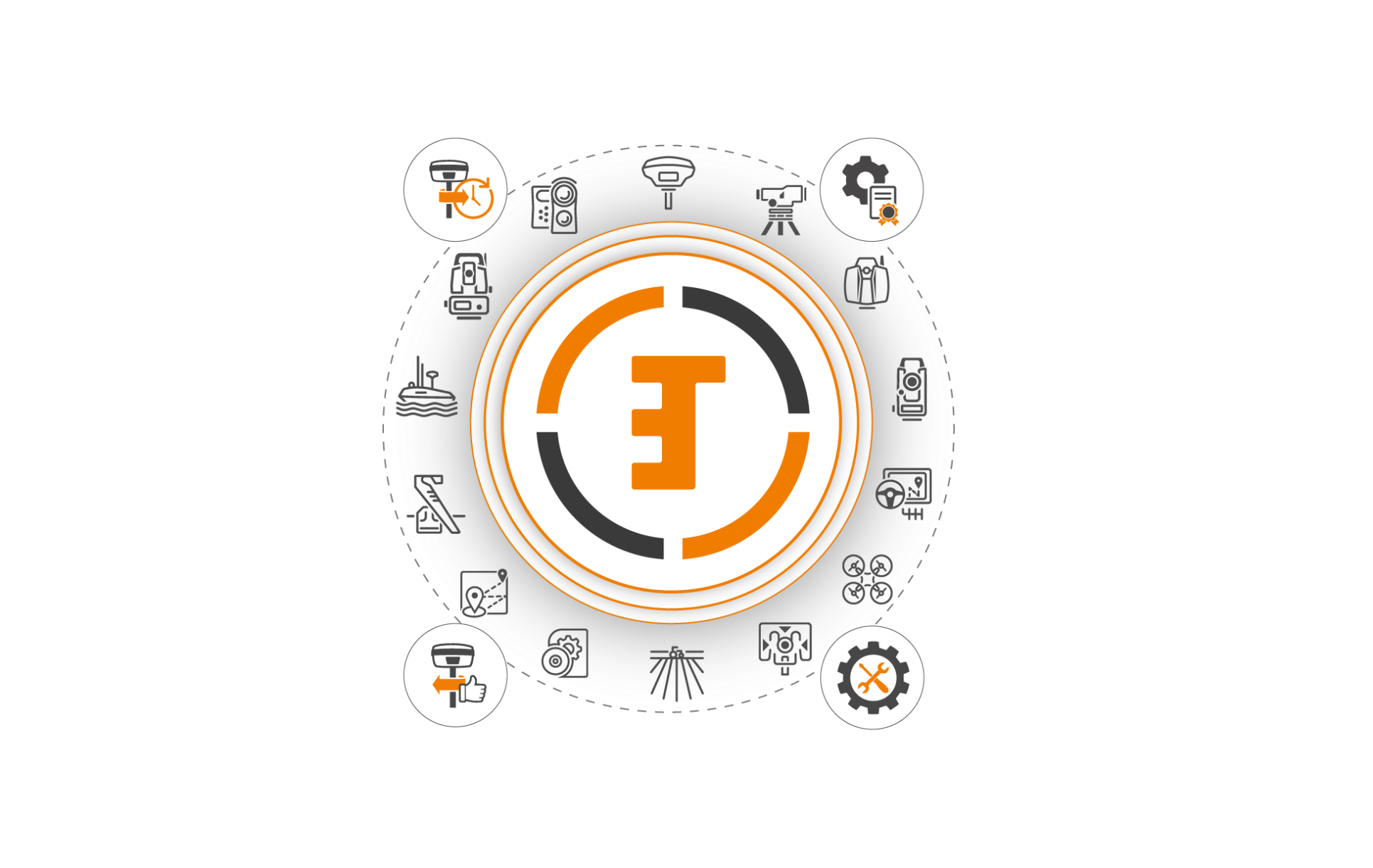 GNSS
Дальномеры
Нивелиры
Аренда
Метрология
Лазерные сканеры
Тахеометры
Теодолиты
Гидрография
Управление техникой
Трассопоисковое оборудование
Навигационное оборудование
БПЛА
TRADE IN
Ремонт
ПО
Аксессуары
Точное земледелие
www.eftgroup.ru
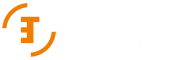 [Speaker Notes: Сможем найти решение любого вопроса из области геодезии]
БЕСПЛАТНАЯ ТЕХПОДДЕРЖКА
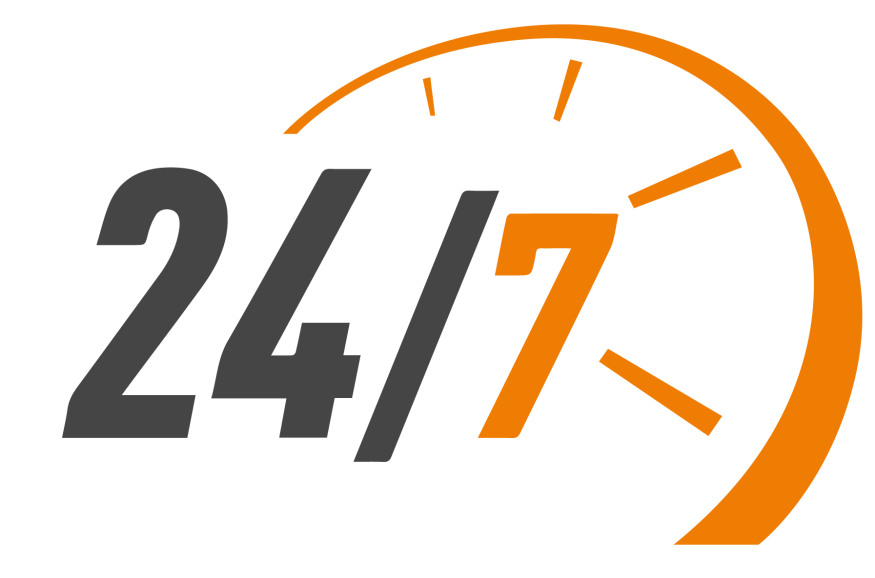 Контакты в РФ
8 (800) 500-97-72
support@eftgroup.ru
www.eftgroup.ru
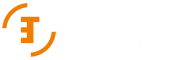 [Speaker Notes: Сможем найти решение любого вопроса из области геодезии]
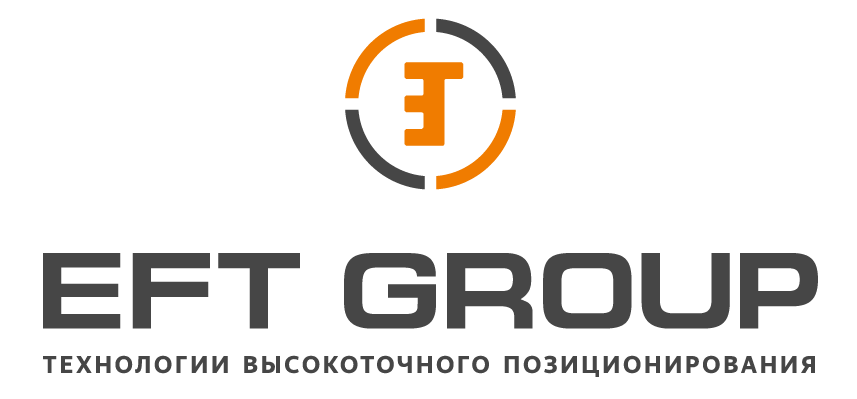 Желаем интересной и эффективной работы на мероприятии, будем рады ответить на ваши вопросы.
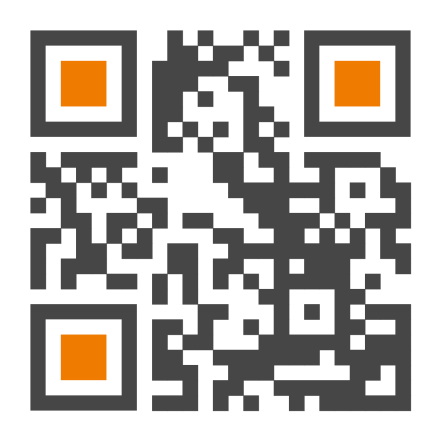 Россия, 127015, г. Москва, ул. Новодмитровская,
д. 2, к.2, 9 этаж, БЦ «САВЕЛОВСКИЙ СИТИ»

График работы: пн.-пт.: С 9:30 до 18:00

8 (800) 444-18-40
info@eftgroup.ru
Алексей Львович Равер
Зам. Генерального директора
ral@eftgroup.ru
www.eftgroup.ru
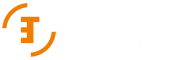 [Speaker Notes: CORS является крупнейшей действующей СДГС и насчитывает более 600 станций в 83 субъектах РФ. При этом число станций постоянно увеличивается и непрерывно ведутся работы по сдаче сети в различных регионах в ФФПД. На текущий момент в Федеральный фонд пространственных данных сданы 33 региона CORS. Работая в этих регионах, вы можете запросить в Росреестре выписку на базы сети CORS и работать прямо от них.]